Социализация детей с ОВЗ и детей с инвалидностью средствами вокально-эстрадного искусства.
Николаева И.Г.,
 педагог дополнительного образования
 2022 г., апрель
Мир «особого» ребенка интересен и пуглив.
Мир «особого» ребенка безобразен и красив.
Неуклюж, порою странен, добродушен и открыт
Мир «особого» ребенка. Иногда он нас страшит.
Почему он агрессивен? Почему он так закрыт?
Почему он так испуган? Почему не говорит?
Мир «особого» ребенка – он закрыт от глаз чужих.
Мир «особого» ребенка допускает лишь своих!

Калиман Наталья Адамовна
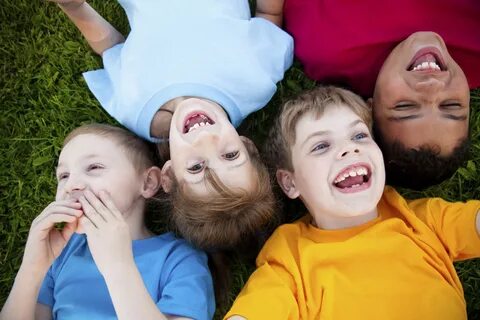 Методика музыкотерапии
Вокалотерапия
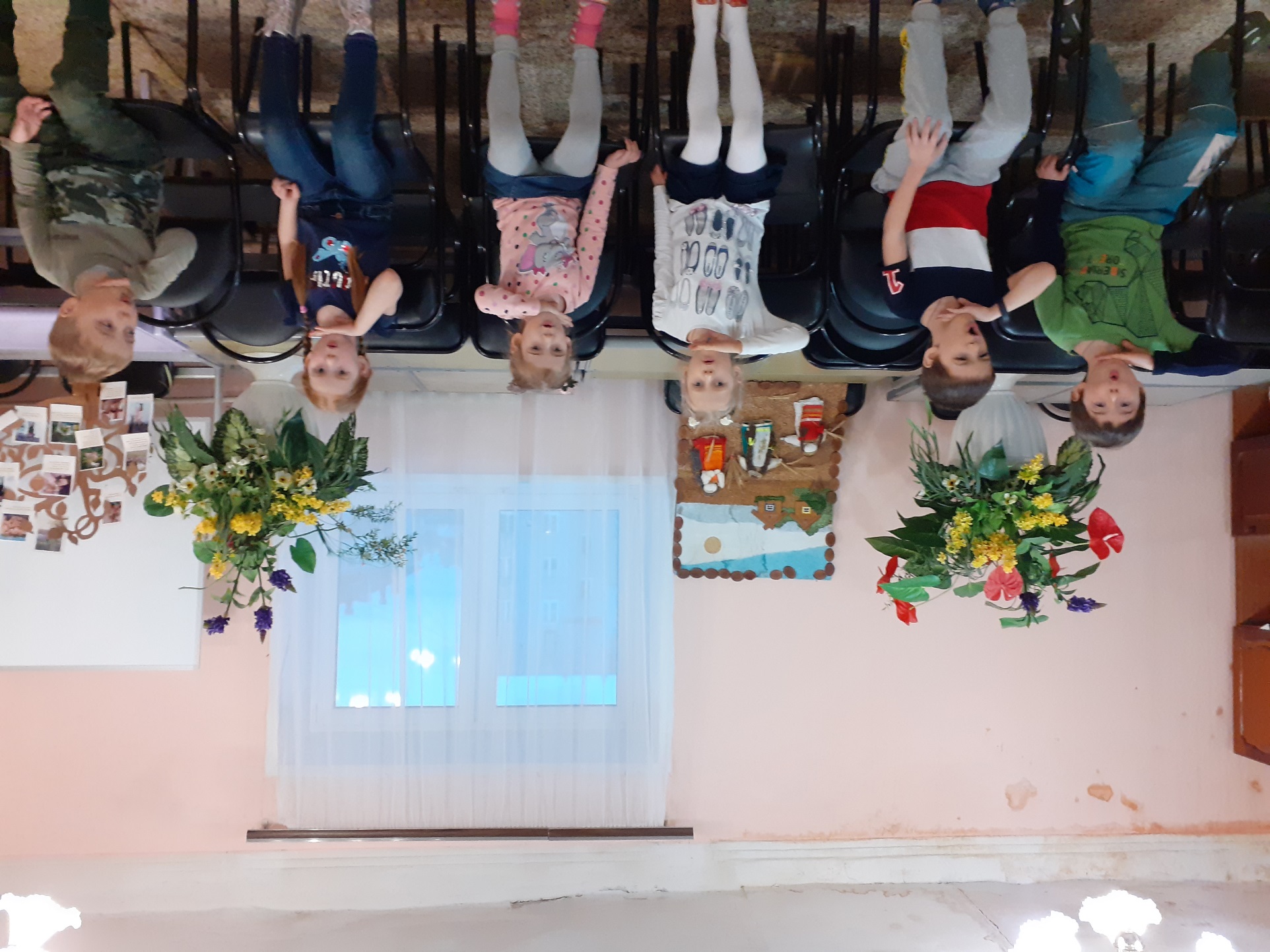 Игротерапия
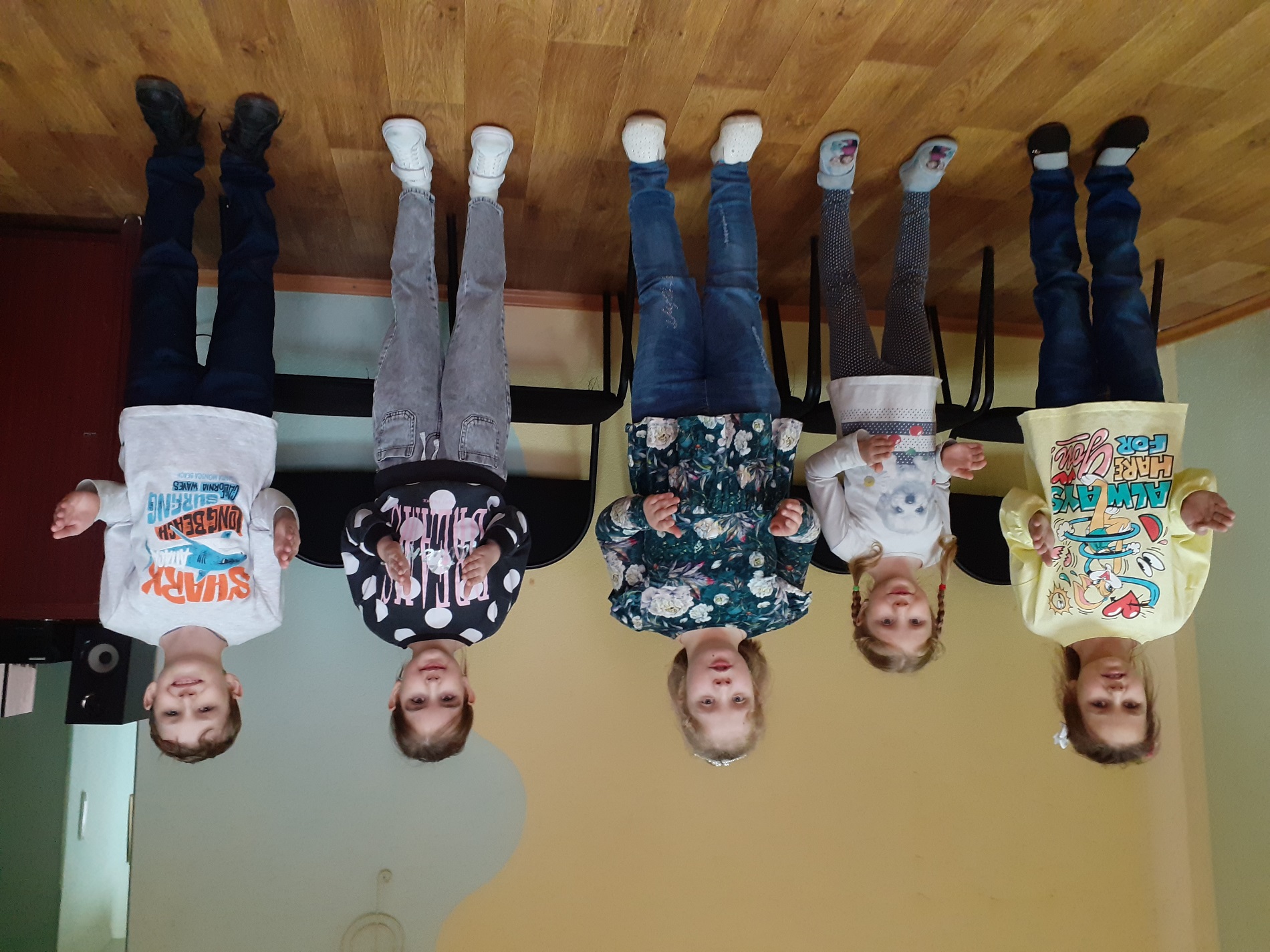 Сказкотерапия
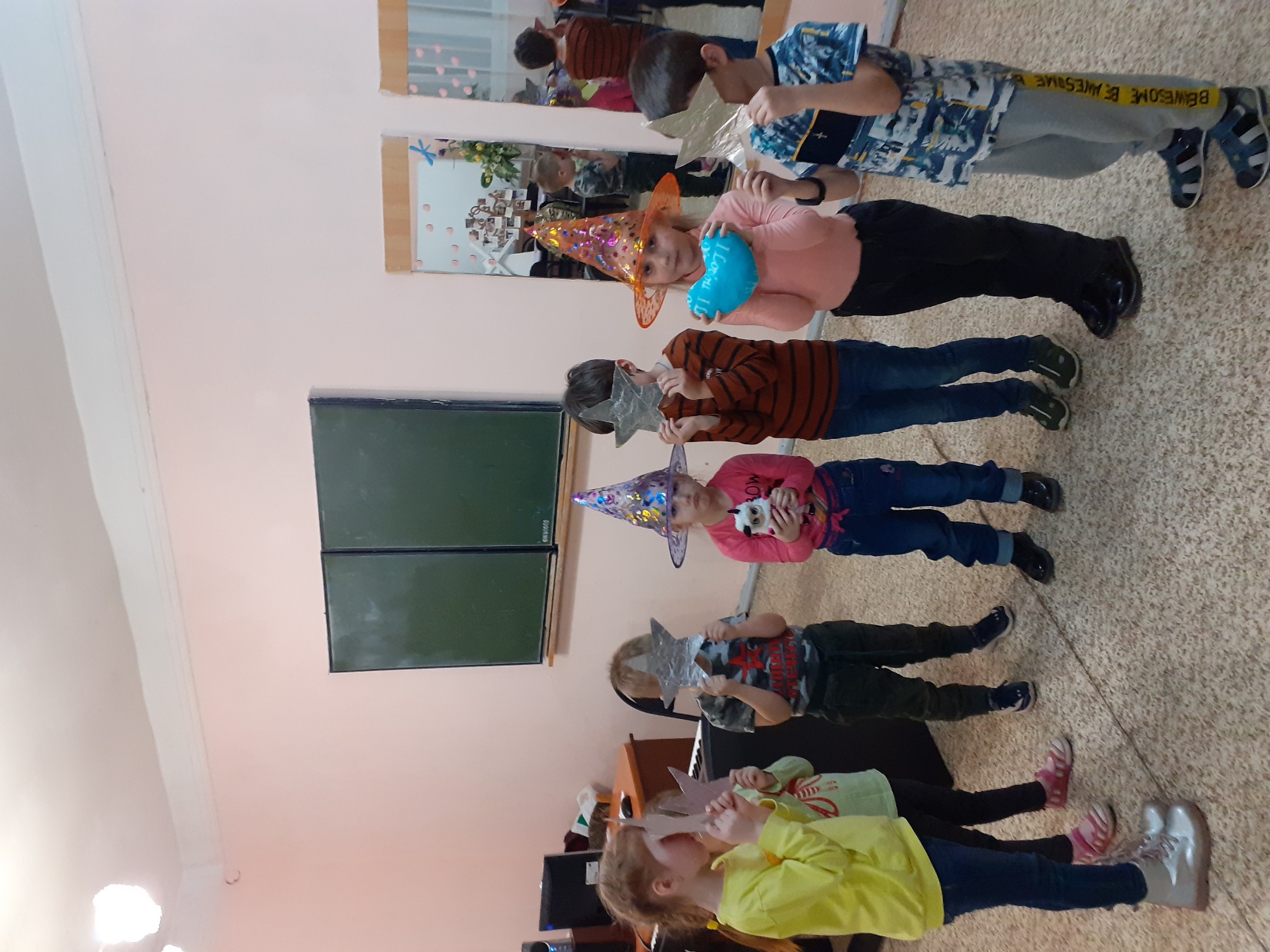 Улыбкотерапия
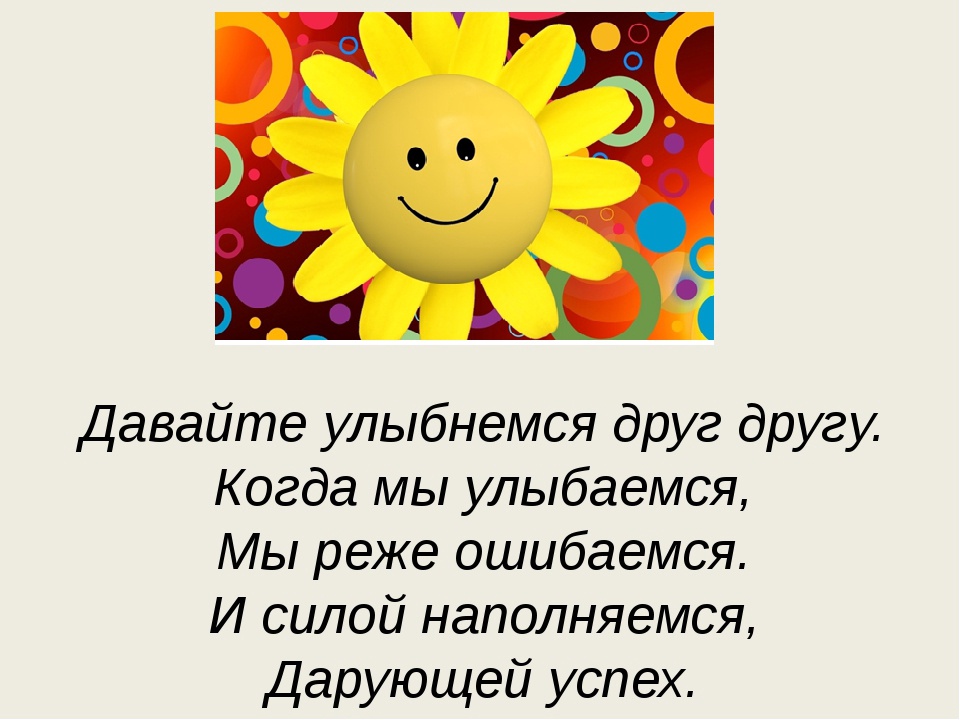 Применение вокально-логопедических, фонопедических упражнений и дыхательного тренинга
Вокально-логопедические упражнения                    
Голосовые игры.
Артикуляционный массаж В.В. Емельянова.
Скороговорки.
Резонаторный массаж Е. А. Алмазовой.
Музыкальные игры с использованием пальчикового праксиса
Фонопедические упражнения
- развитие певческого голоса;
- профилактика заболеваний гортани;
- развитие музыкального слуха;
- развитие фонетического слуха;
- развитие речи.
Упражнения для развития дыхания
Упражнения дыхательной гимнастики А.Н.Стрельниковой.
Упражнения для развития «длительного» дыхания 
Долгоговорки.
Дыхательный африканский тренинг.
Ансамблевое пение
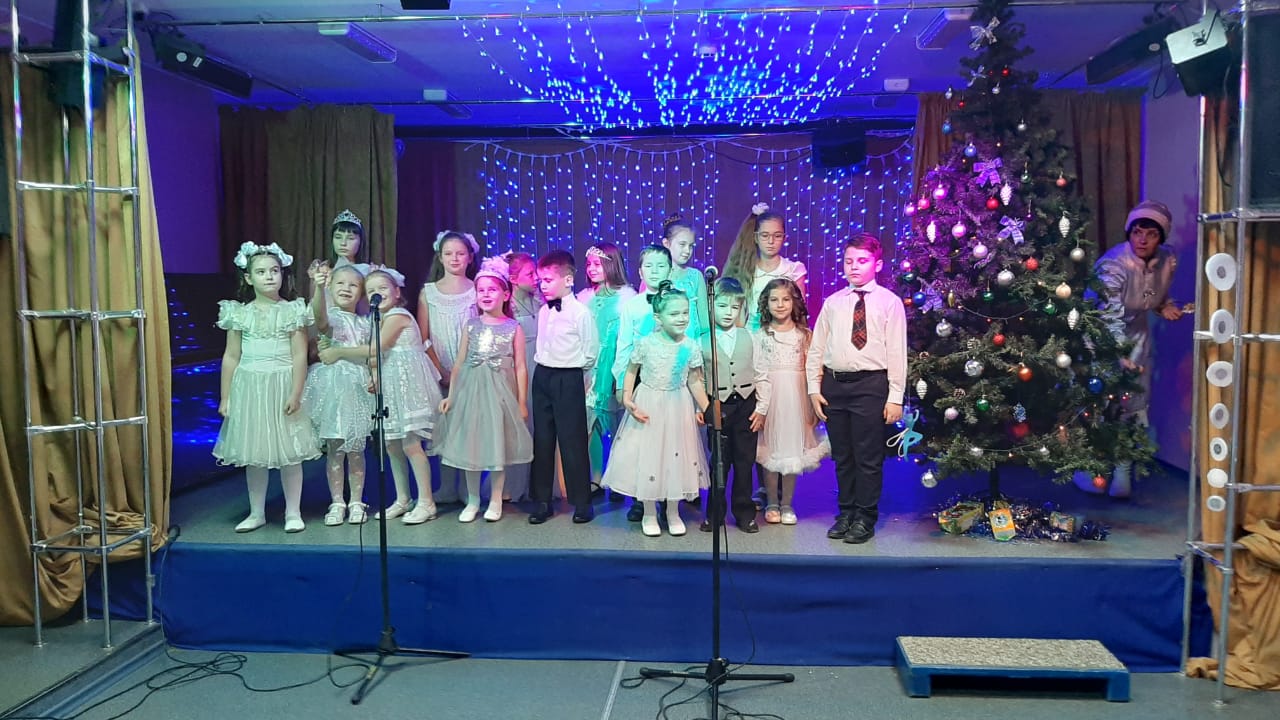 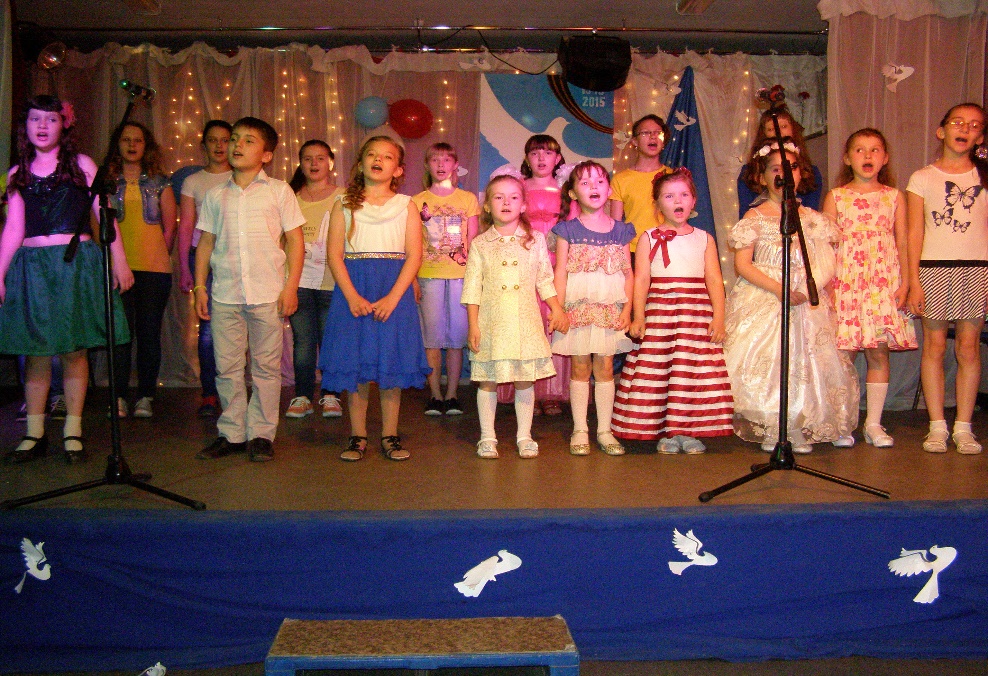 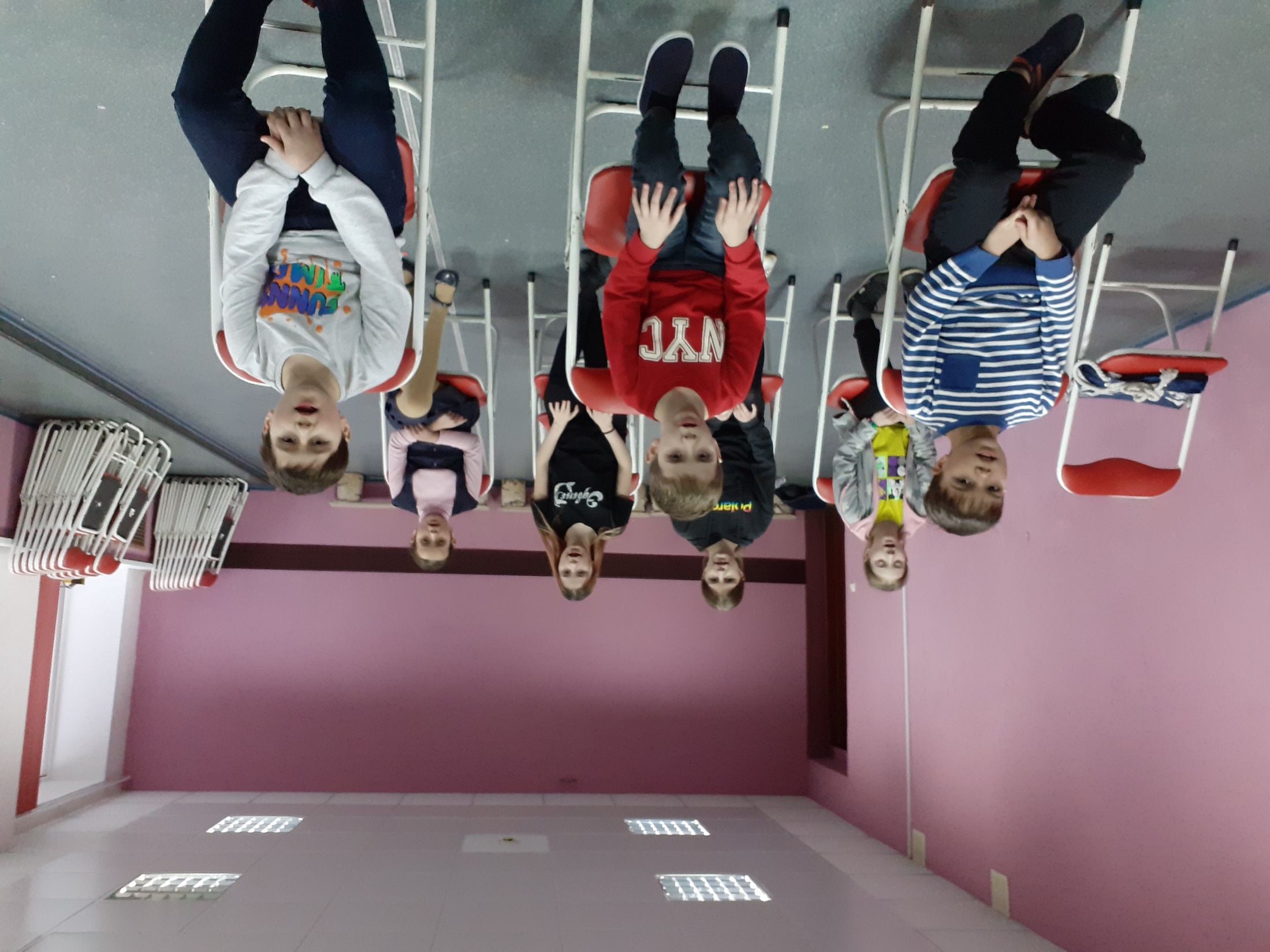 Индивидуальный образовательный маршрут
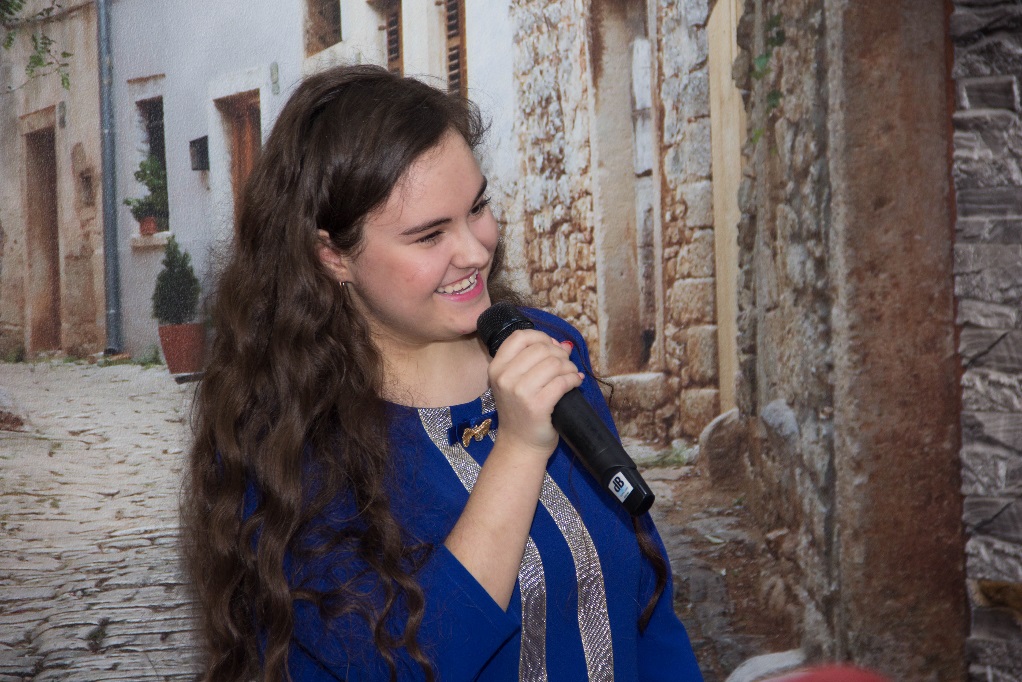 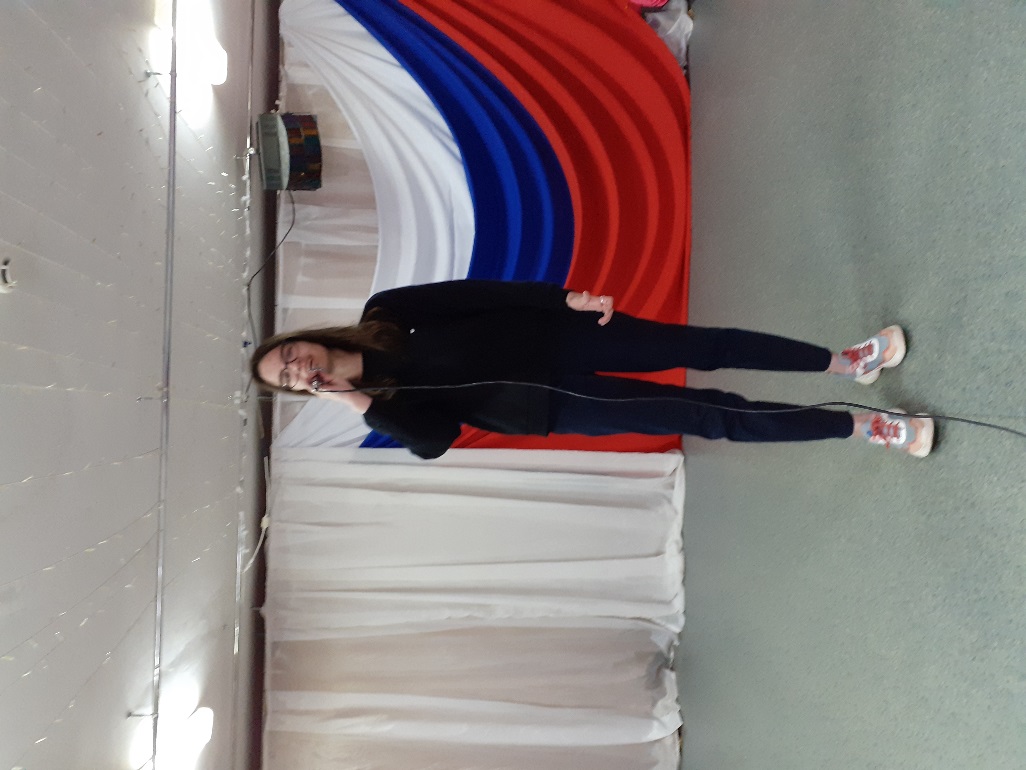 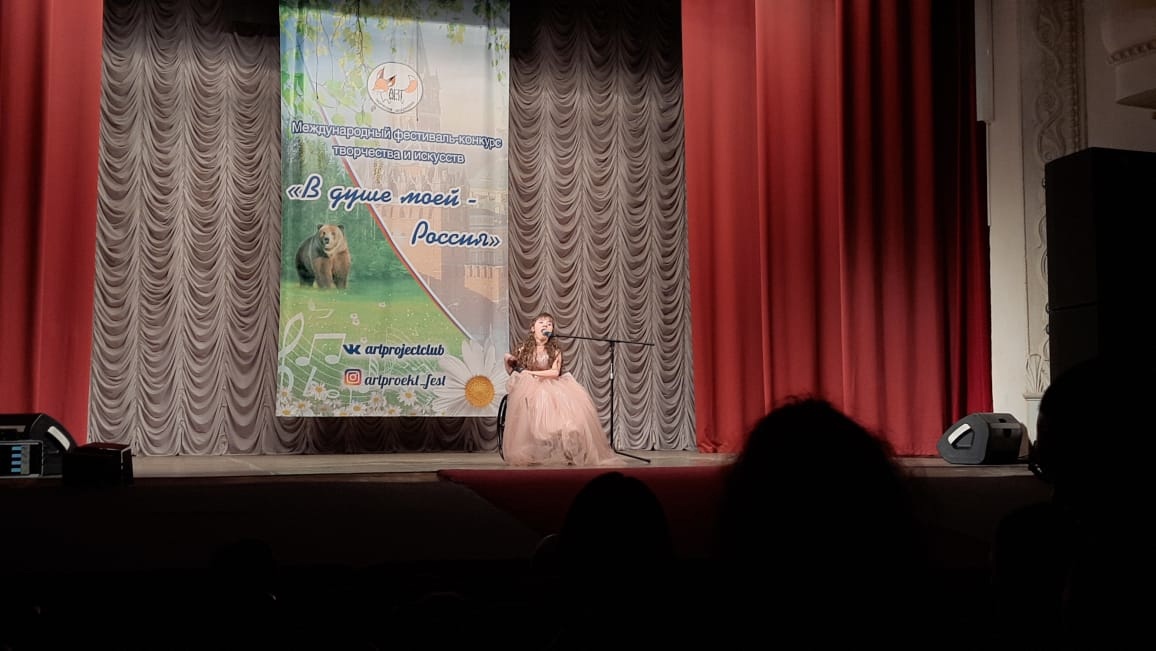 Внеклассные мероприятия
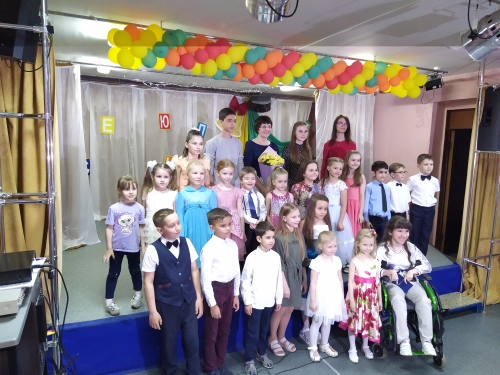 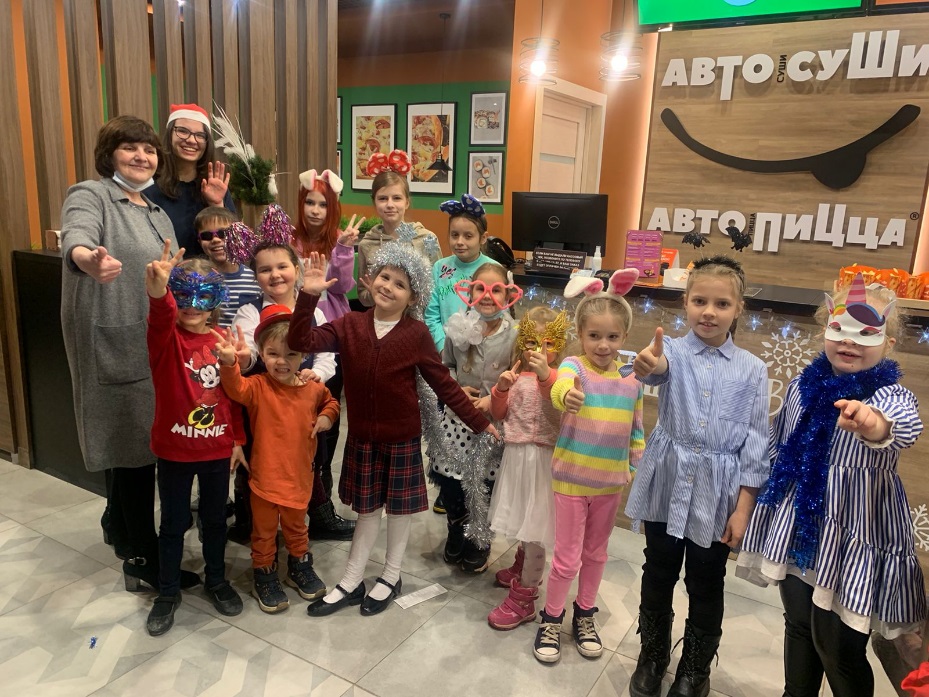 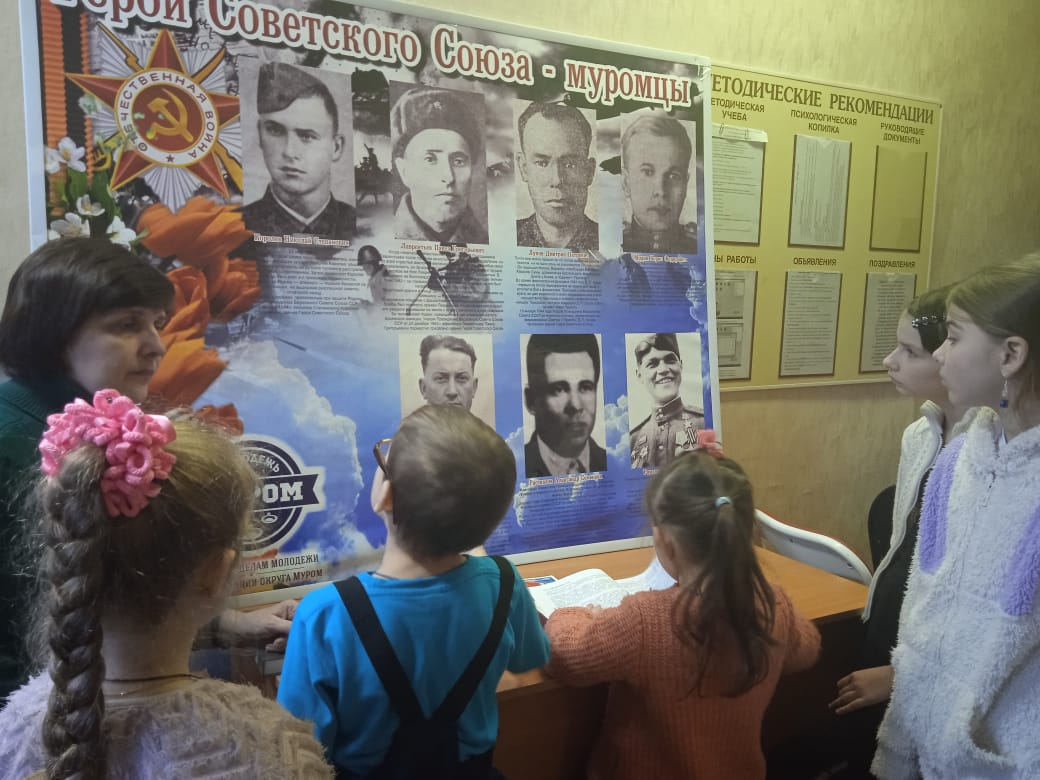 Работа с родителями
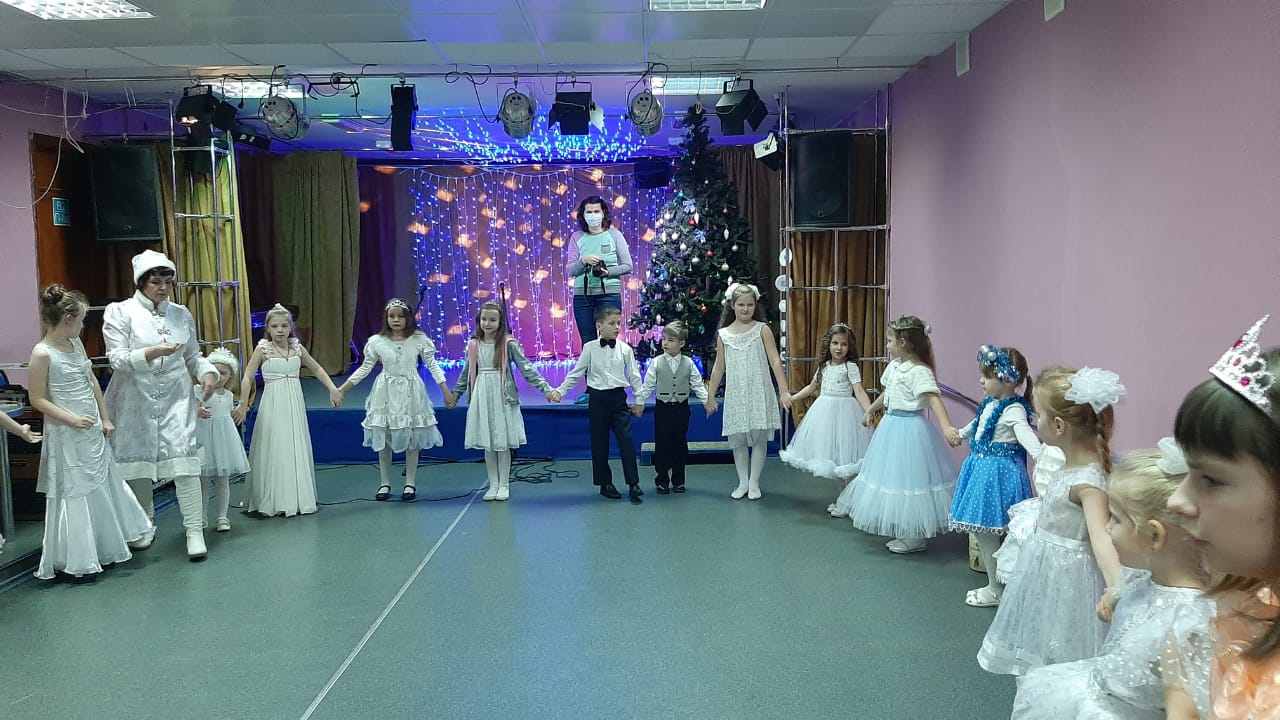 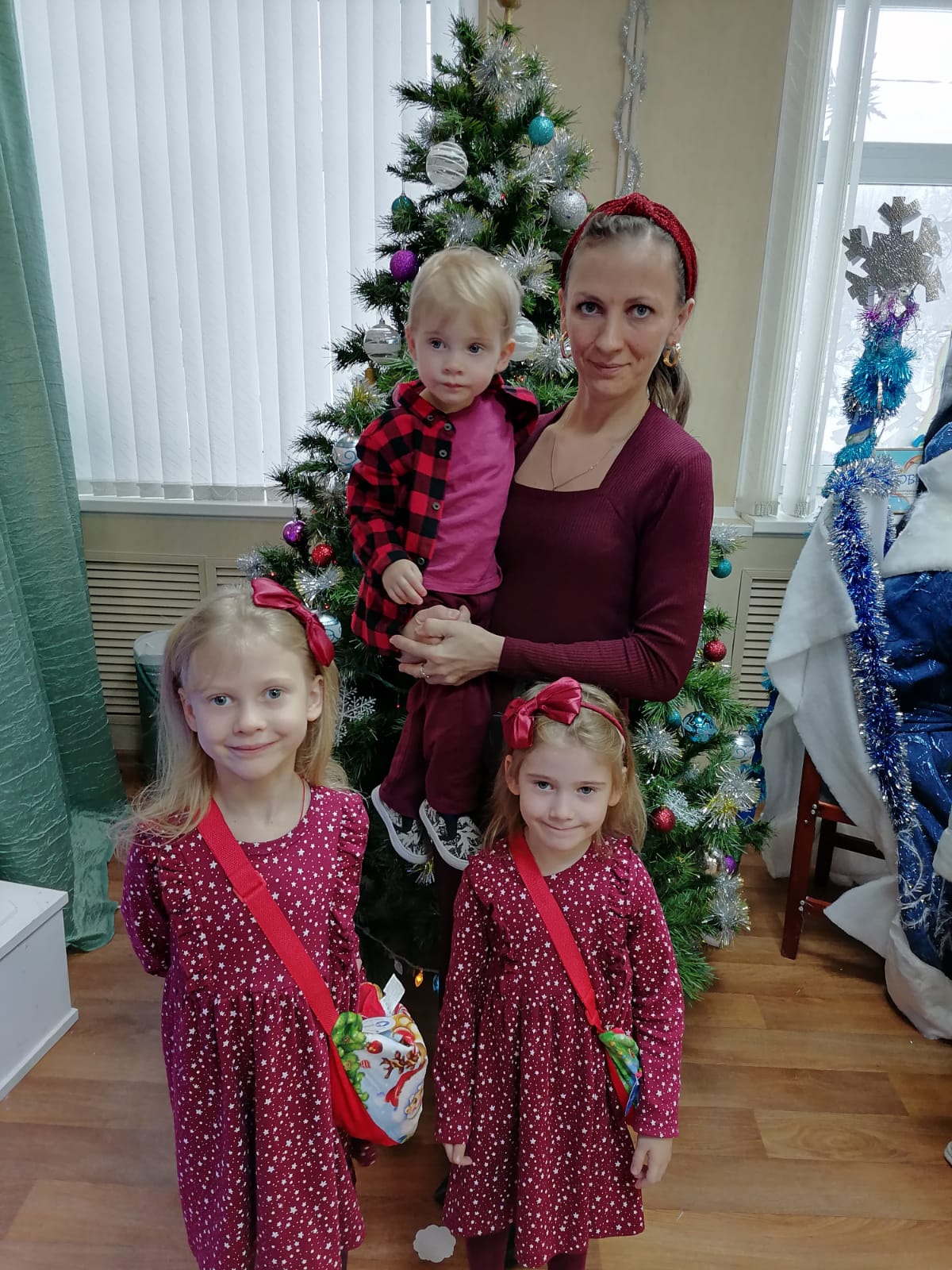 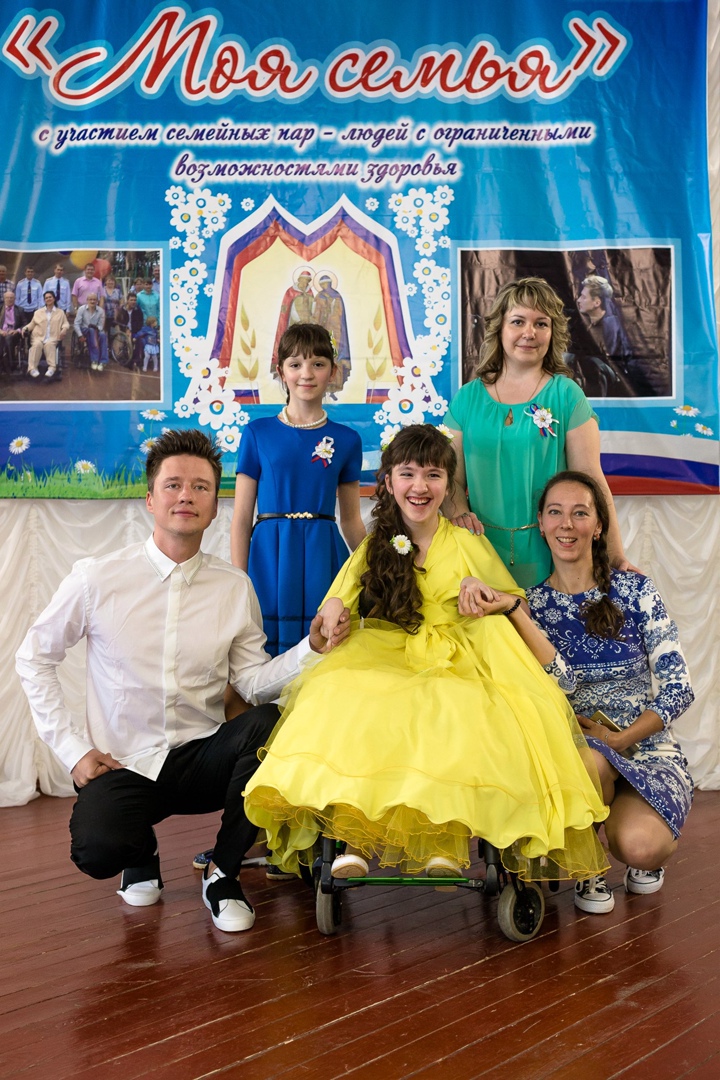 Результативность вокально-творческой деятельности детей с ОВЗ
 и инвалидностью с 2018 по 2022 годы
Спасибо за внимание!